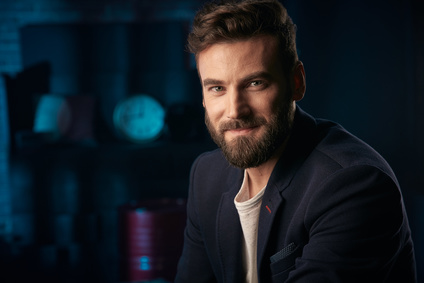 12 frue de la Réussite
75012 Paris
Johakim
LEBLANSEC
+33  11 22 33 44
+33  22 33 44 55
mail@mail.com
www.monsite.com
Coiffeur Visagiste
Experience
A propos
Réseau
Personnalité
Compténces
Hobbies
Référence
Formation
Coiffeur
Brevet Professionnel de coiffure en apprentissage
CAP coiffure
2013
2013
2017 – Aujourd’hui
CFA de la coiffure des Bouches-du-Rhône I  Marseille
CFA de la coiffure des Bouches-du-Rhône I  Marseille
Excellence Coiffure | Paris
Professionnel expérimenté, aimable et créatif, recherche un poste de coiffeur en salon.

Coiffeur depuis plus de cinq années en salon de coiffure, mon expérience m'a permis de mettre en pratique les techniques d'apprentissage, mais aussi développer mes compétences. Mon niveau de pratique a donc évolué, et c’est avec aisance et autonomie que j’interviens auprès des clients. Je mets un point d’honneur à leur apporter entière satisfaction. Aujourd'hui, je souhaite intégrer un salon de coiffure dans lequel je pourrai m'investir durablement.
Réalisation de coupes hommes, femmes et enfants
Préparation et application de couleurs et de mèches après échange avec le client sur ses besoins
Conseils auprès des clients en fonction de leurs lignes de visage et de la nature de leurs cheveux
Mise en place de mesures d'hygiène des postes de travail et du salon
Etablissement des devis clients et encaissement des paiements, tenue du registre de caisse
Responsable des stocks, approvisionnements et ventes des produits capillaires
Sens de l’accueil
Rigoureux
Dynamique
Créatif
Autonome
/ Moi_
/ Moi_
Coupe ciseaux
Coupe tondeuse
Couleur / M.e.plis
Rasage Homme
Coiffeur
2015 - 2017
Au salon de Léa | Paris
Réalisation de coiffures pour cérémonie (chignons, tresse et wavy)
Réalisation de coupes après étude des traits et de la carnation des visages
Conseils en couleurs auprès des clients selon leurs besoins
Développement des nouvelles techniques de coiffures contemporaines
Nettoyage et désinfection du poste de travail selon le protocole
Inventaire mensuel des produits du salon
Coiffeur
213 - 2015
SYLVIE DEJOYAUX
Responsible de Salon
Design Coiffeur
T : +33 1 22 33 44 55
E : mail@ùmail.com
Coiff'allure | Paris
Accueil clients et prise de rendez-vous
Réalisation des shampoings et application des soins selon le type de cheveux
Préparations et mélanges des produits pour colorations, mèches et balayages
Réalisation de coupes et de brushing
Information des clients sur les soins quotidiens et ventes de produits
Tenue du salon et nettoyage du poste de travail selon les méthodes de l'entreprise
Tennis (classé)
Membre de l’association Un sourire pour les fants”. (Visite en hôpital).
Cher(e) Candidat(e)

Merci d'avoir téléchargé ce modèle sur notre site. Nous espérons qu'il vous aidera à mettre en valeur votre CV.

---------------------------------------------------------------------------------------

Besoin de conseils pour rédiger votre CV ou vous préparer pour l’entretien d’embauche ? Consultez nos articles :

- Le titre du CV : guide pratique + 30 exemples
- Comment mettre en valeur son expérience professionnelle ?
- Rédiger une accroche de CV percutante + 9 exemples
- Les 7 points clés d'un CV réussi
- Personnalisez votre CV avec des icônes gratuites
- Bien préparer son entretien 

Nous proposons également plusieurs centaines d'exemples de lettres de motivation classées par métier et des modèles pour les mettre en forme.

- 1200 exemples de lettres de motivation 
- Les modèles de courrier
- Tous nos conseils pour rédiger une lettre efficace 


Nous vous souhaitons bonne chance dans vos recherches et vos entretiens  


Enfin, rappelez-vous qu'une bonne candidature est une candidature personnalisée ! Prenez donc le temps de la rédiger avec soin car elle décrit votre parcours professionnel et votre personnalité. 








----------------
Copyright : Les contenus diffusés sur notre site (modèles de CV, modèles de lettre, articles ...) sont la propriété de creeruncv.com. Leur utilisation est limitée à un usage strictement personnel. Il est interdit de les diffuser ou redistribuer sans notre accord. Contenus déposés dans 180 pays devant huissier. Reproduction strictement interdite, même partielle. Limité à un usage strictement personnel. Disclaimer : Les modèles disponibles sur notre site fournis "en l'état" et sans garantie.

Créeruncv.com est un site gratuit.